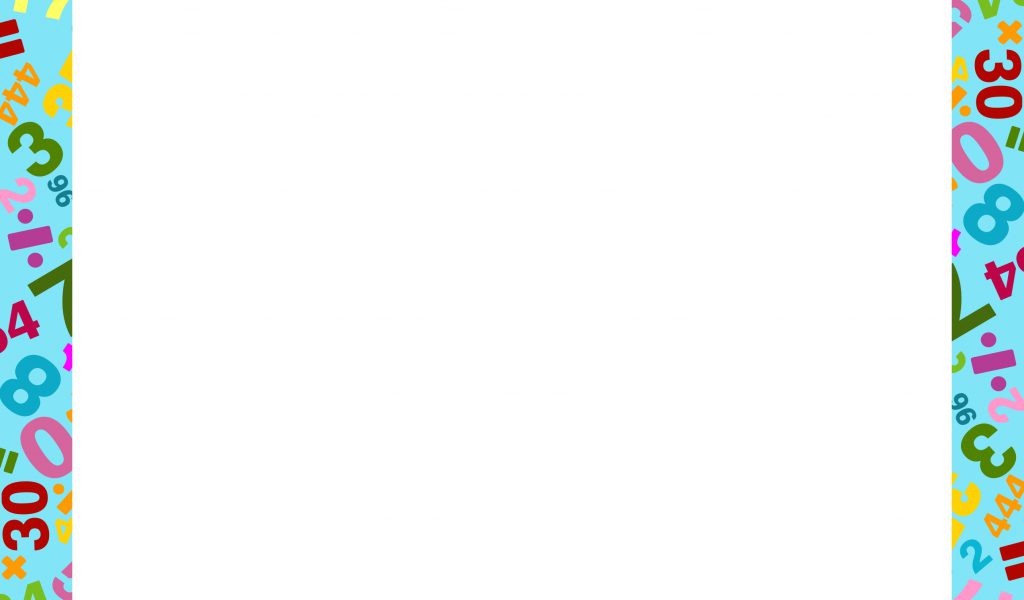 Муниципальное бюджетное дошкольное образовательное учреждение 
детский сад «Лесная сказка» муниципального образования 
«город  Десногорск» Смоленской области  


Семинар для педагогов
Развитие математических способностей детей дошкольного возраста посредством игровой деятельности.
Подготовила  :
О.В. Бровкина, 
воспитатель  1 кв. кат.



Десногорск 
2021 г.
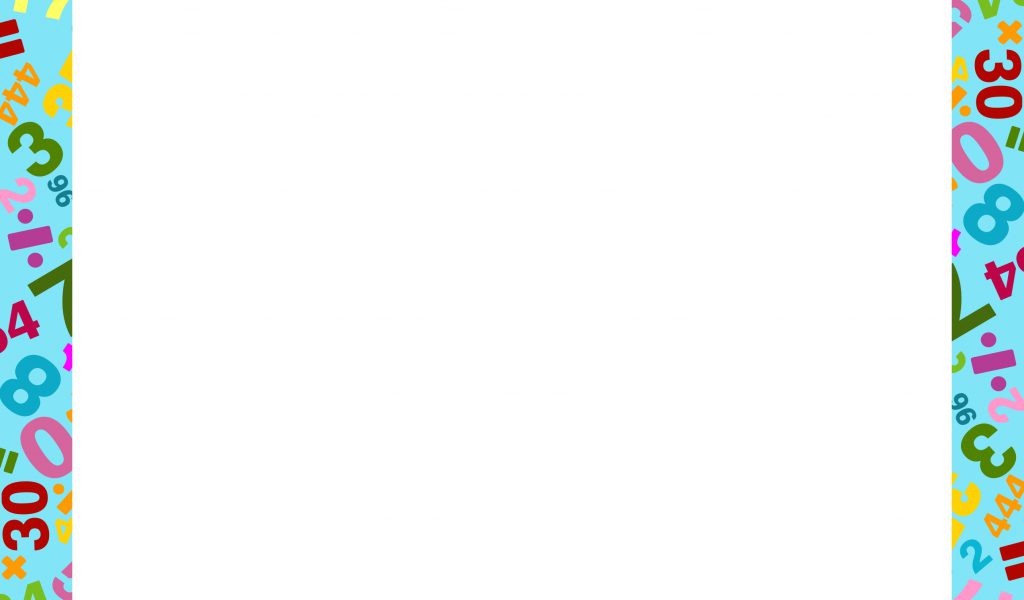 Актуальность : в математике заложены огромные возможности для развития мышления детей в процессе их обучения с самого раннего возраста. Развитие умственных способностей детей дошкольного возраста – одна из актуальных проблем современности. Дошкольник с развитым интеллектом быстрее запоминает материал, более уверен в своих силах, лучше подготовлен к школе.
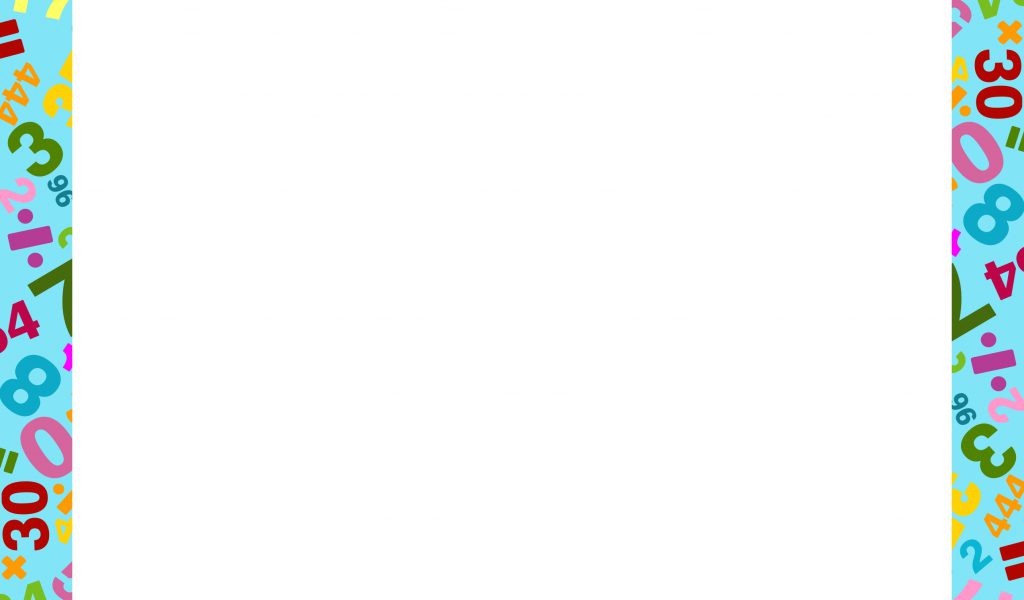 Цель: Приобретение знаний о множестве, числе, величине, форме, пространстве и времени как основы математического развития
Задачи:
1.Формирование широкой начальной ориентации в количественных, пространственных и временных отношениях окружающей действительности.
2. Формирование навыков и умений в счете, вычислениях, измерении, моделировании, общеучебных умений; развитие познавательных интересов и способностей, логического мышления, общее развитие ребенка, формирование простейших графических умений и навыков; 
3. Формирование и развитие общих приемов умственной деятельности (классификация, сравнение, обобщение и т. д.)
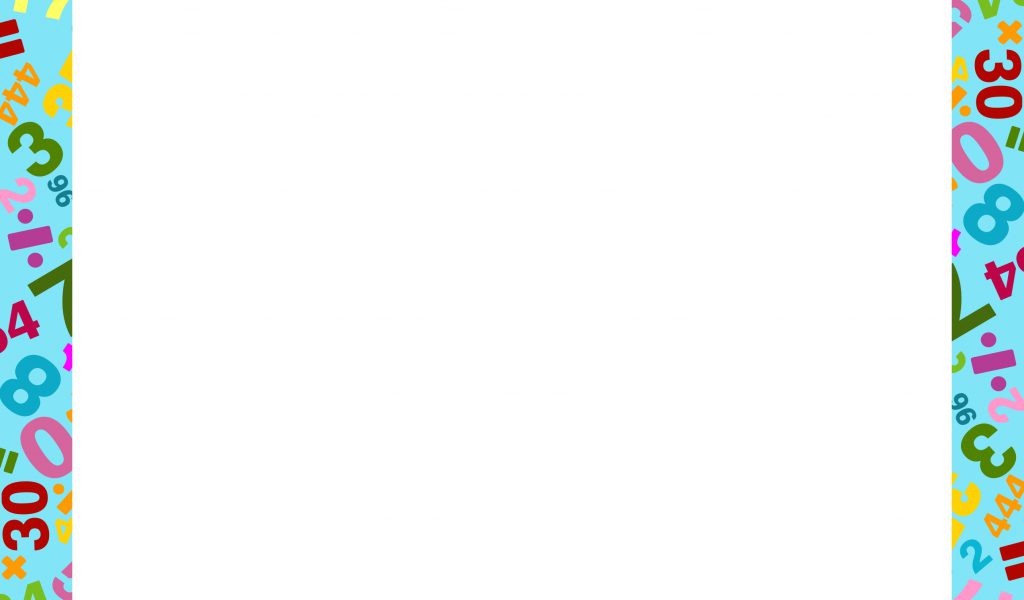 Игра - это огромное светлое окно,
через которое в духовный мир ребёнка вливается живительный поток представлений, понятий об окружающем мире.
Дидактические игры — это разновидность игр с правилами, специально создаваемых педагогикой в целях обучения и воспитания.
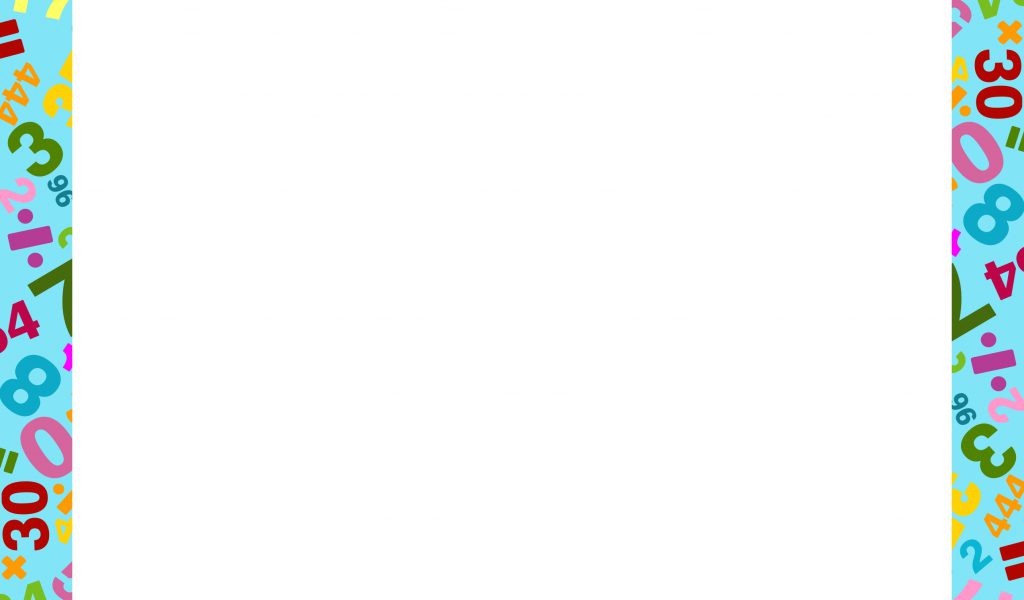 Виды дидактических игр 

Настольно-печатные, предметно словесные - являются эффективным средством и методом формирования элементарных математических представлений. 

Предметные и словесные игры проводятся на занятиях по математике и вне их.
 
Настольно - печатные, как правило, — в свободное от занятий время.
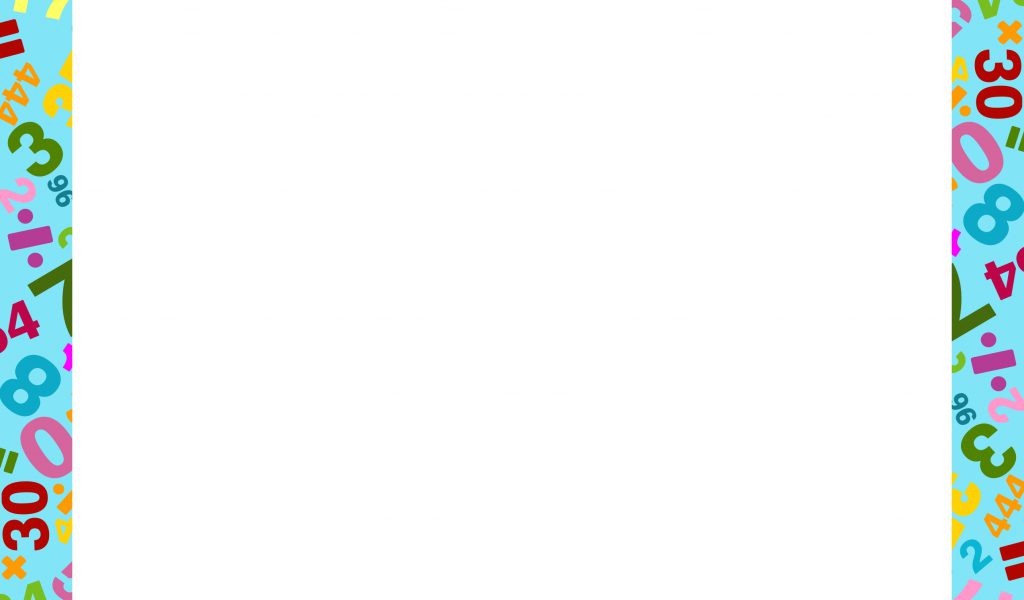 Группы игр:
1. Игры с цифрами, числами и величинами
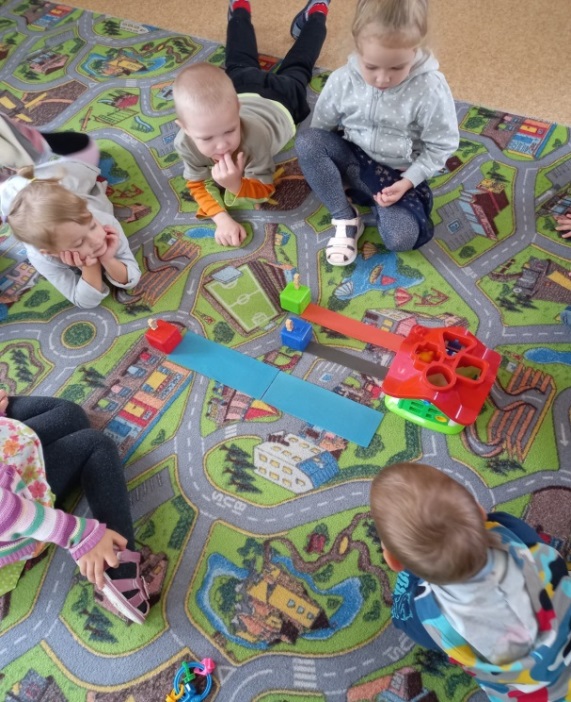 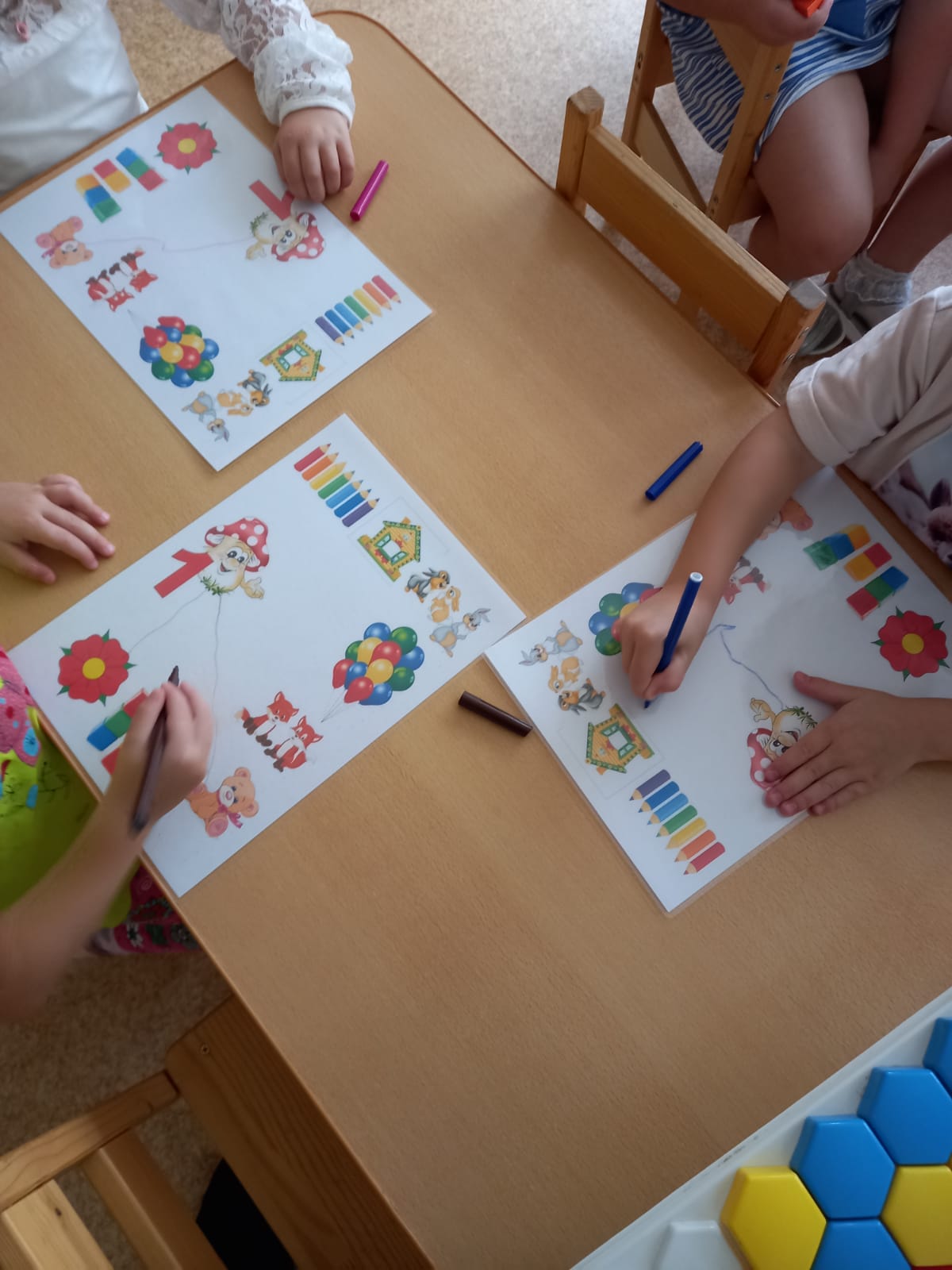 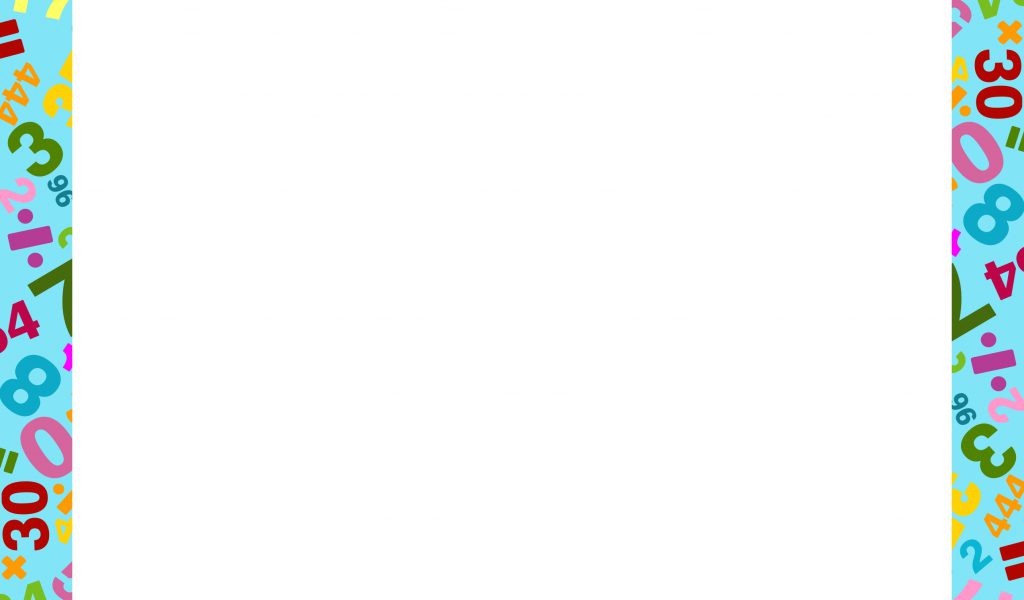 2. Игры путешествие во времени
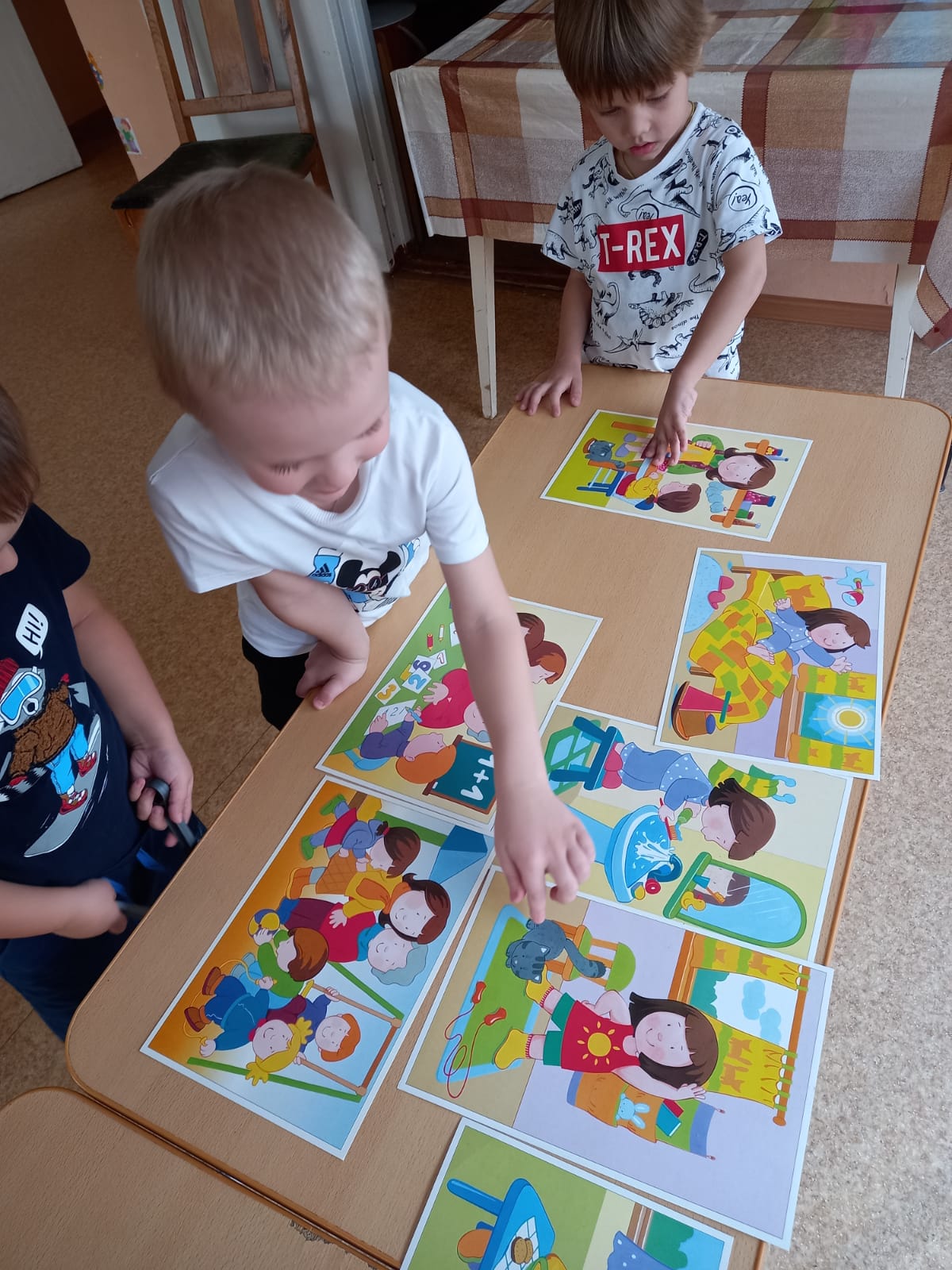 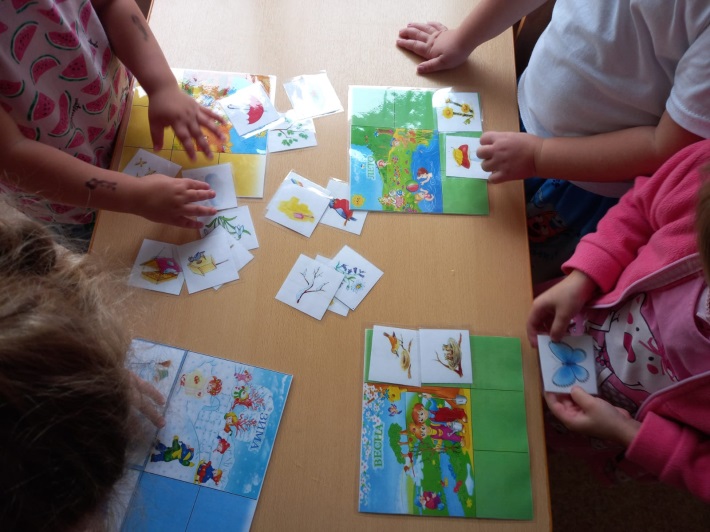 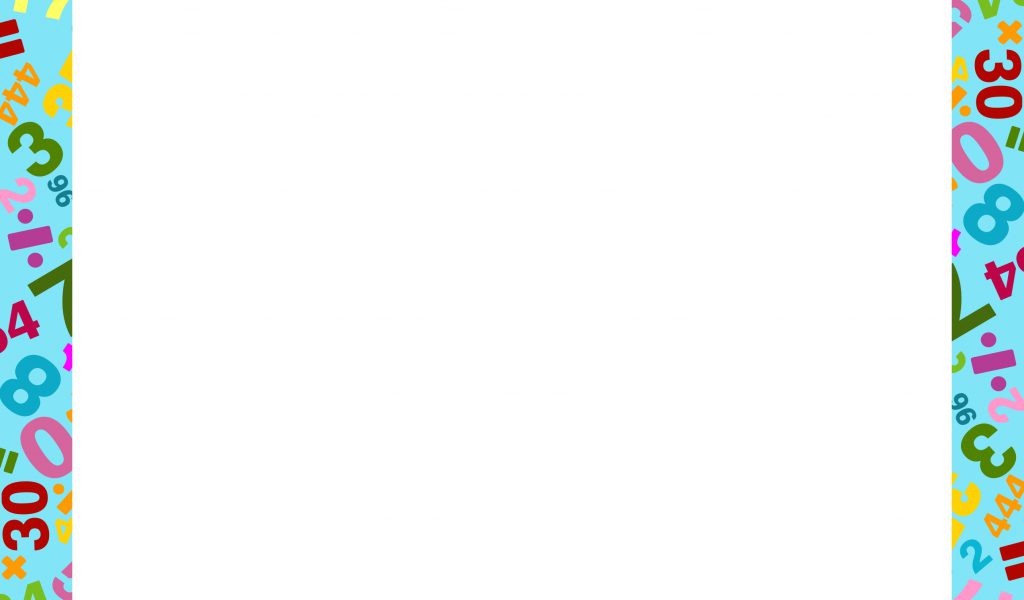 3. Игры на ориентирование в пространстве
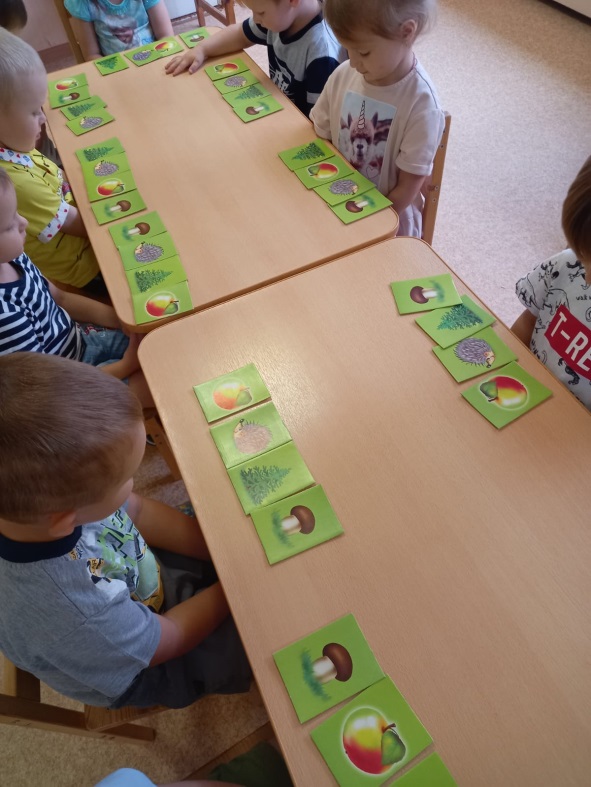 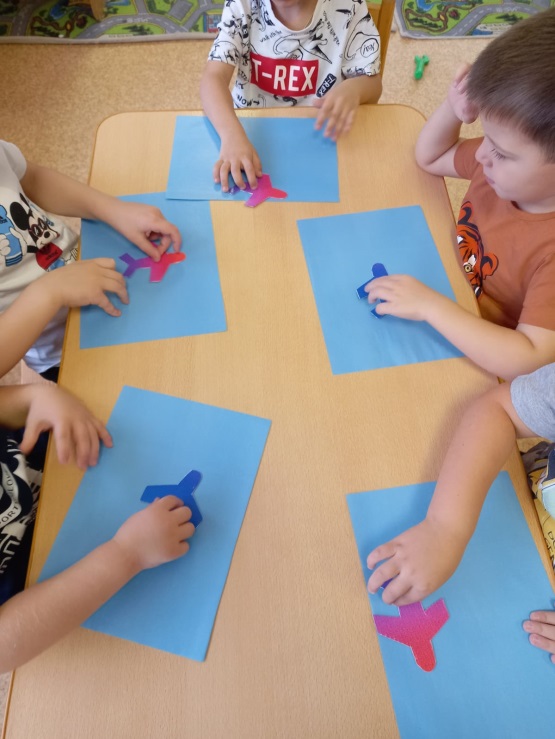 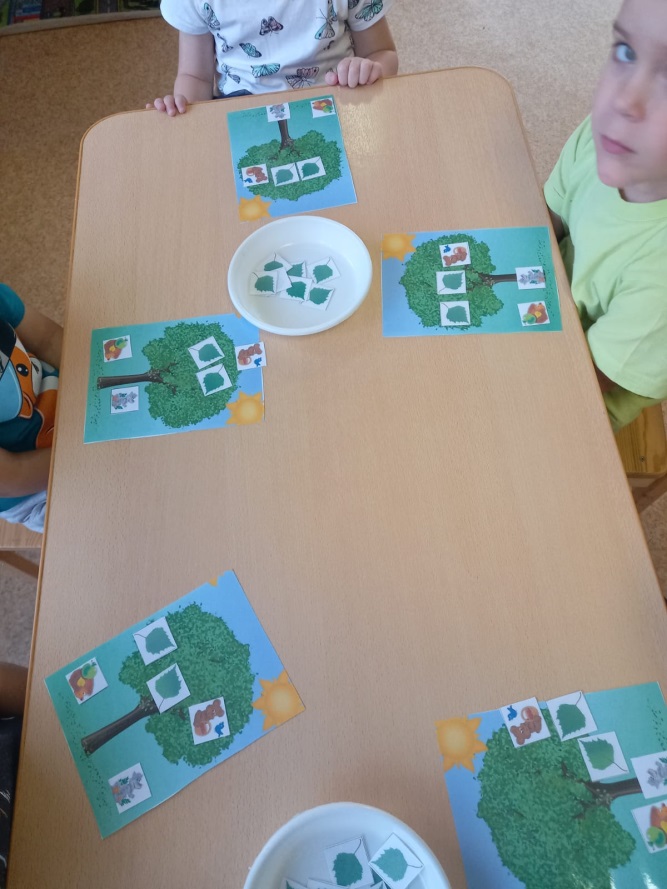 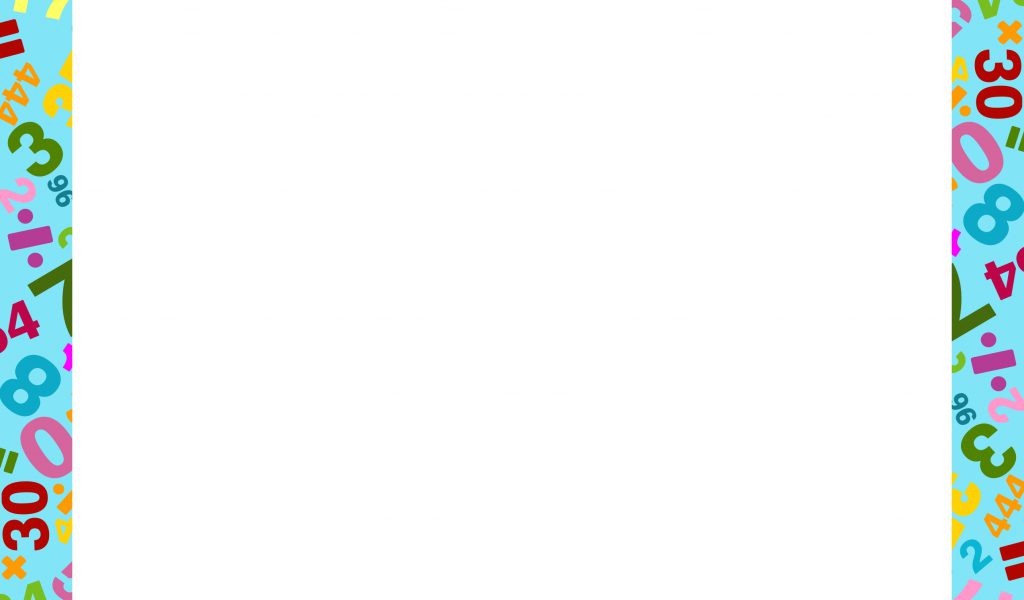 4. Игры с геометрическими фигурами
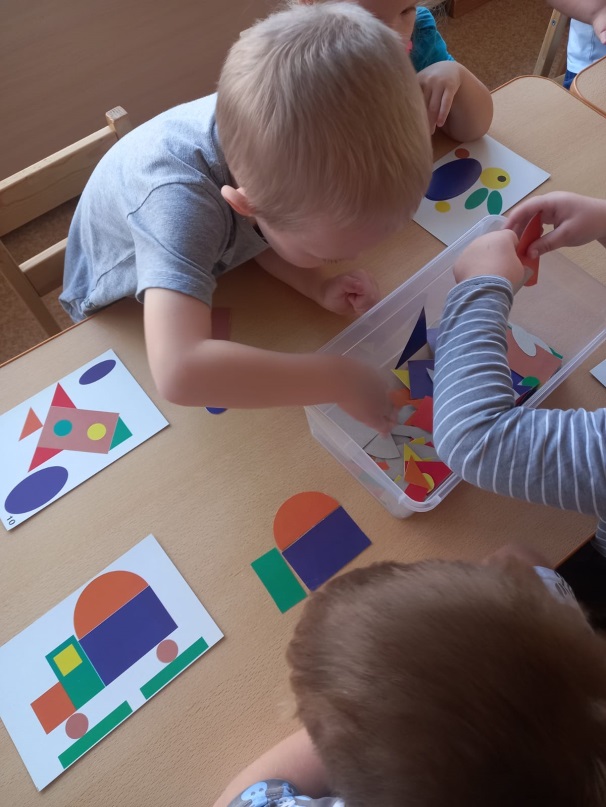 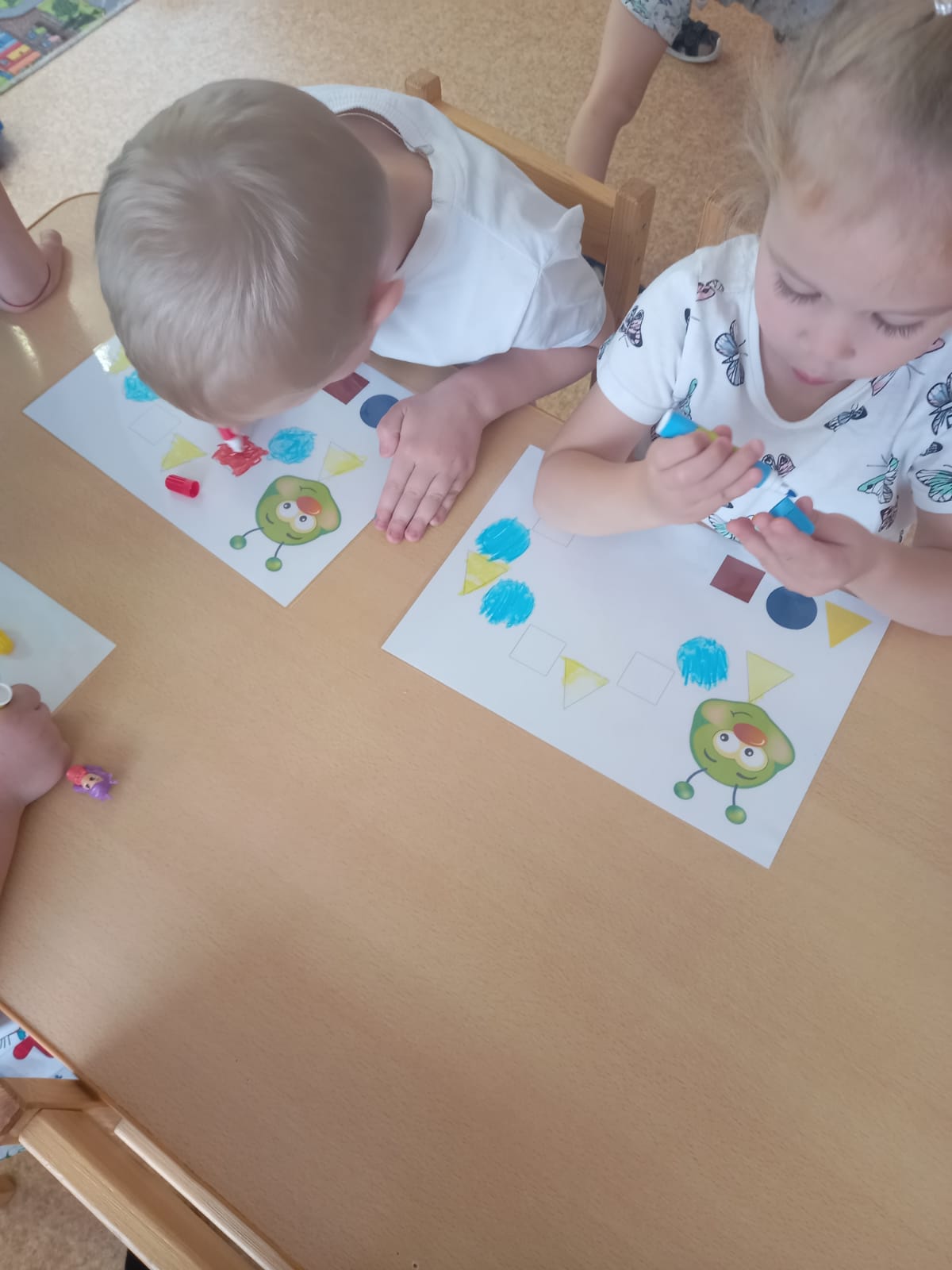 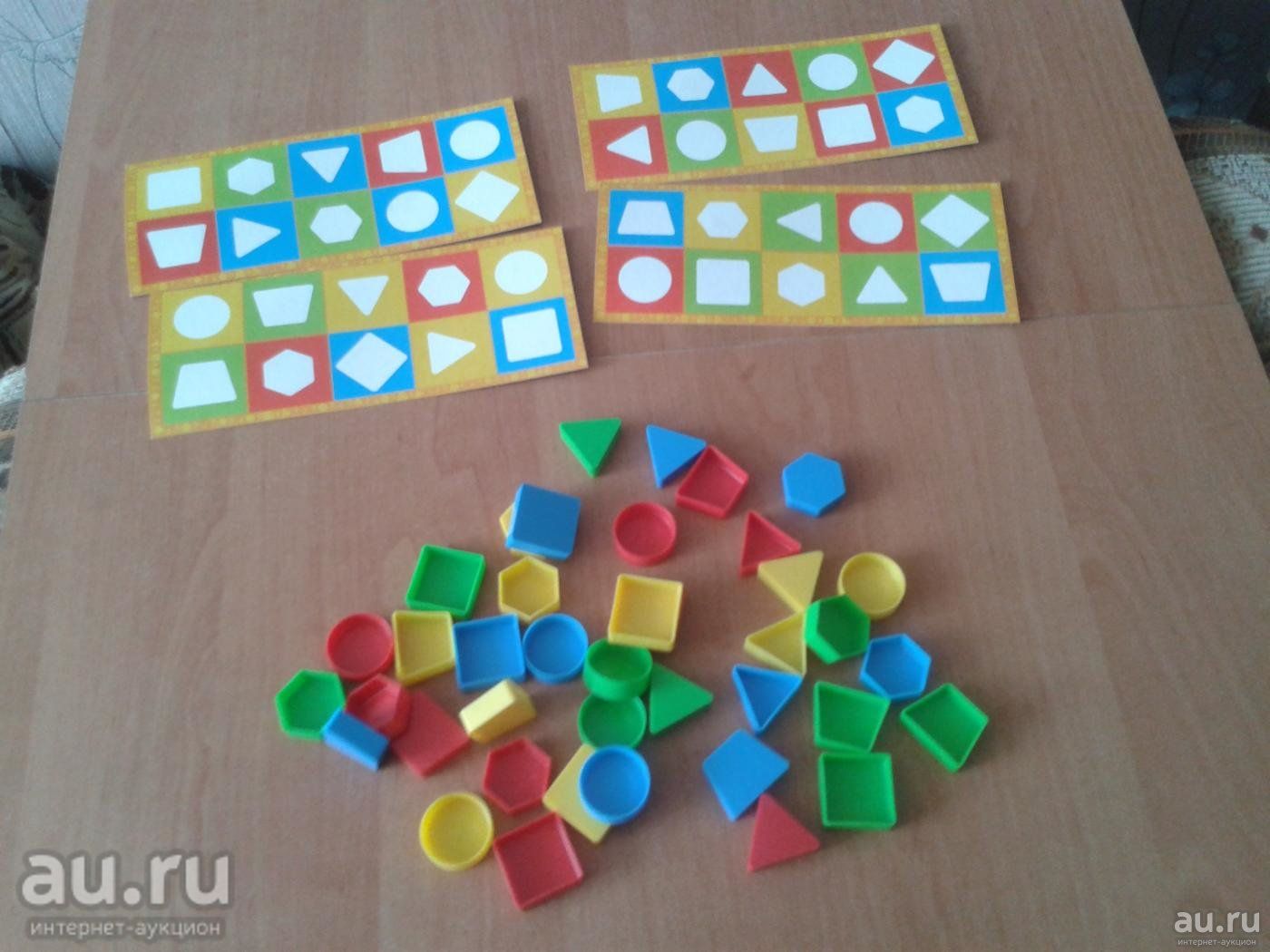 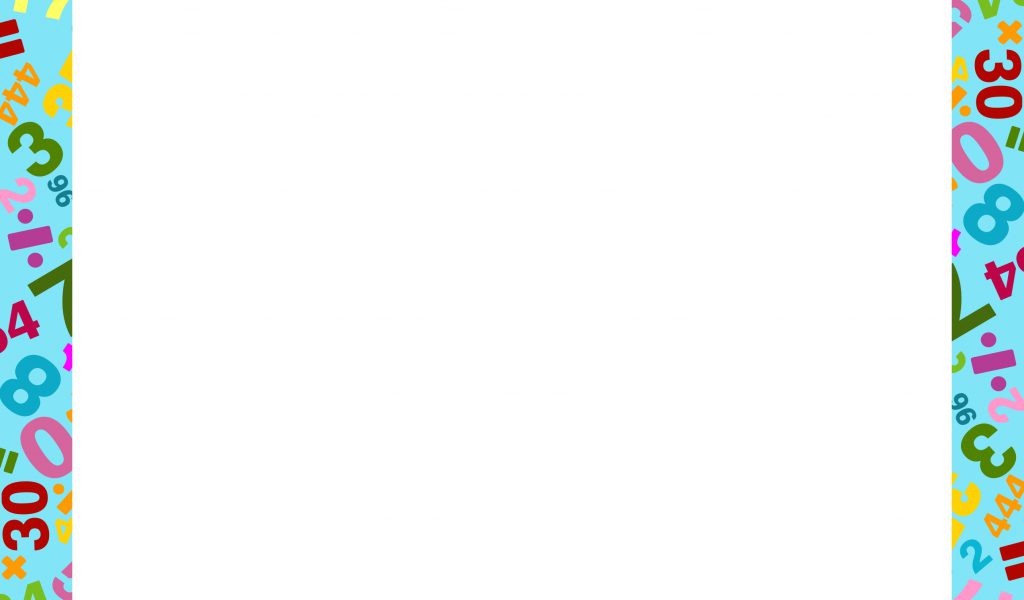 5. Игры на логическое мышление
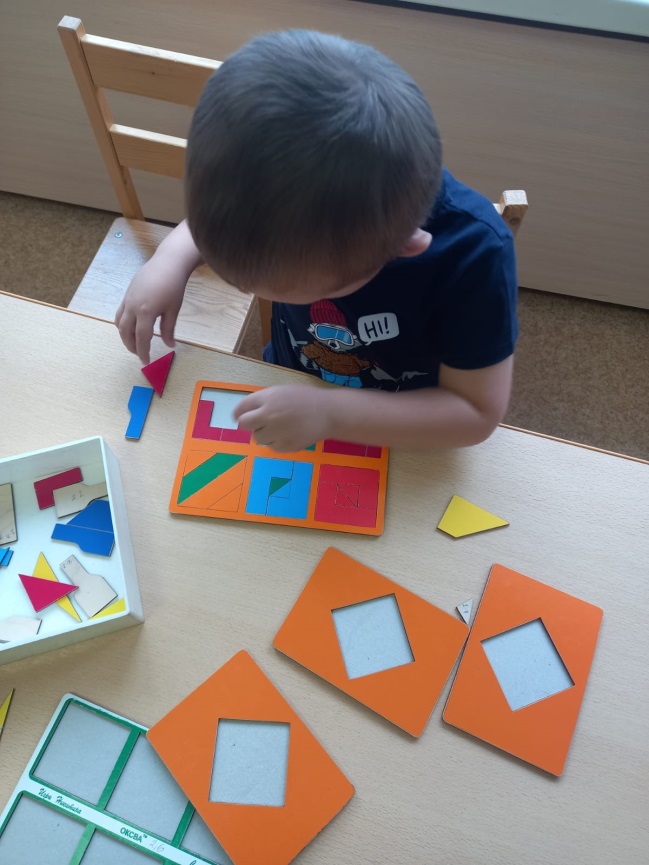 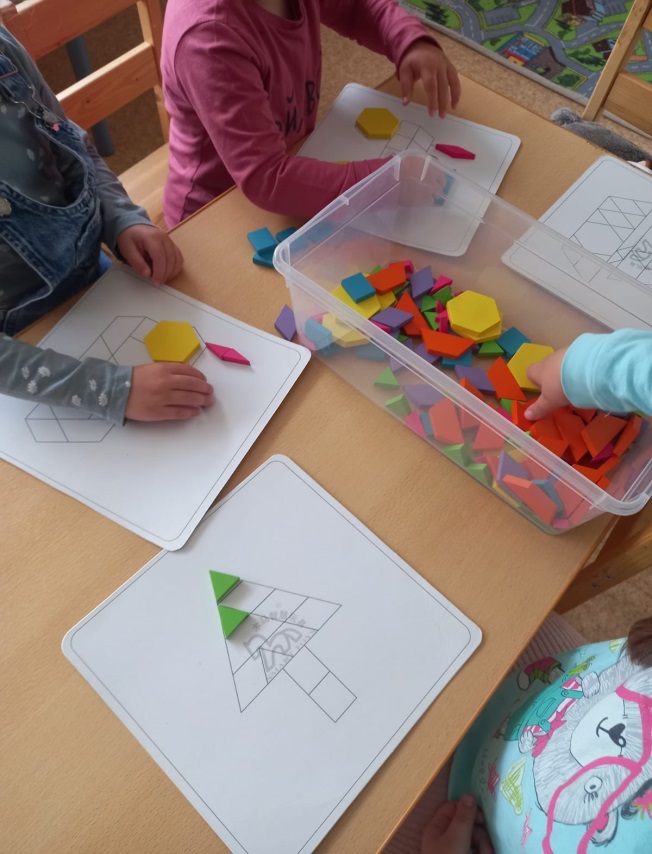 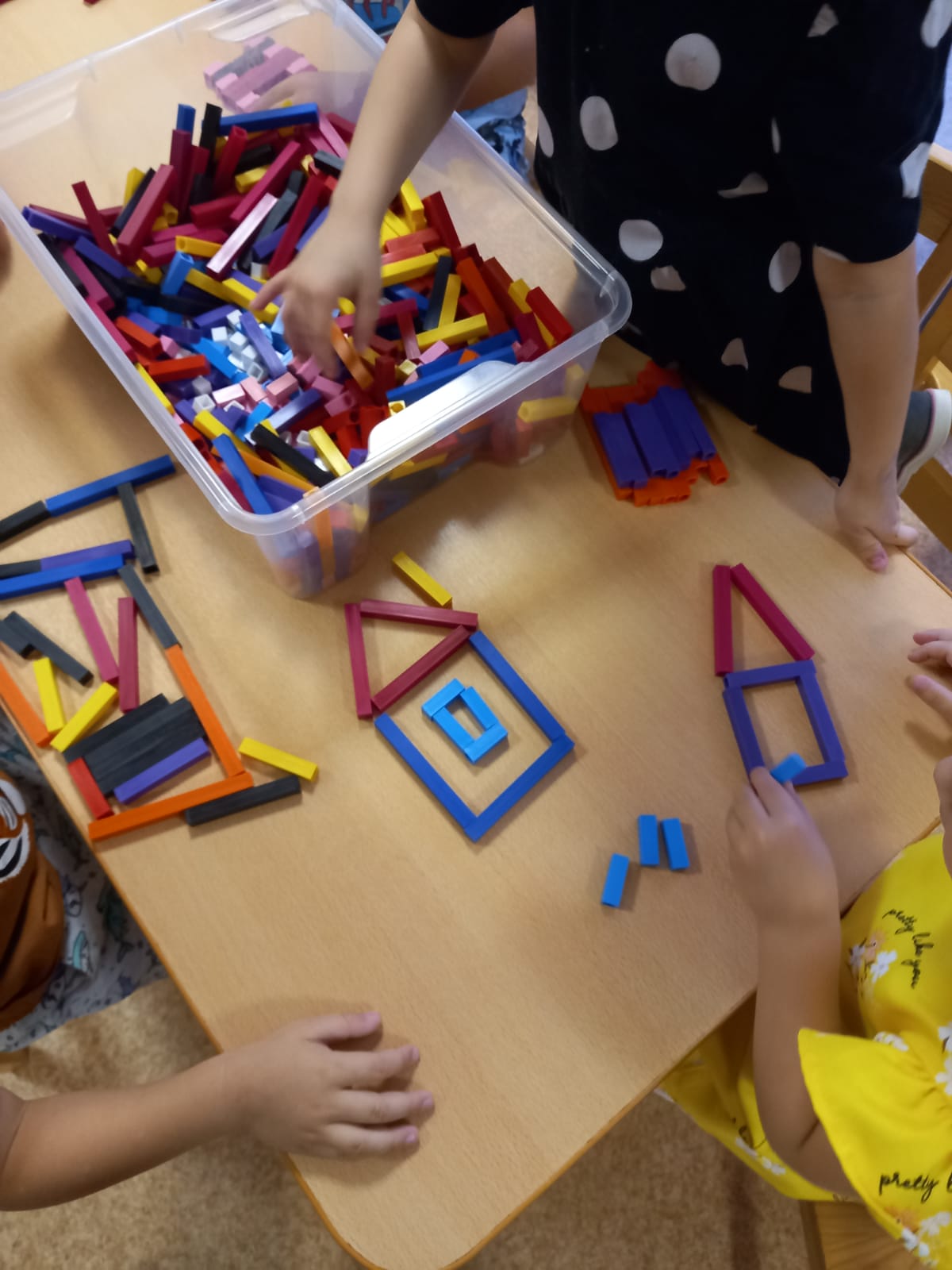 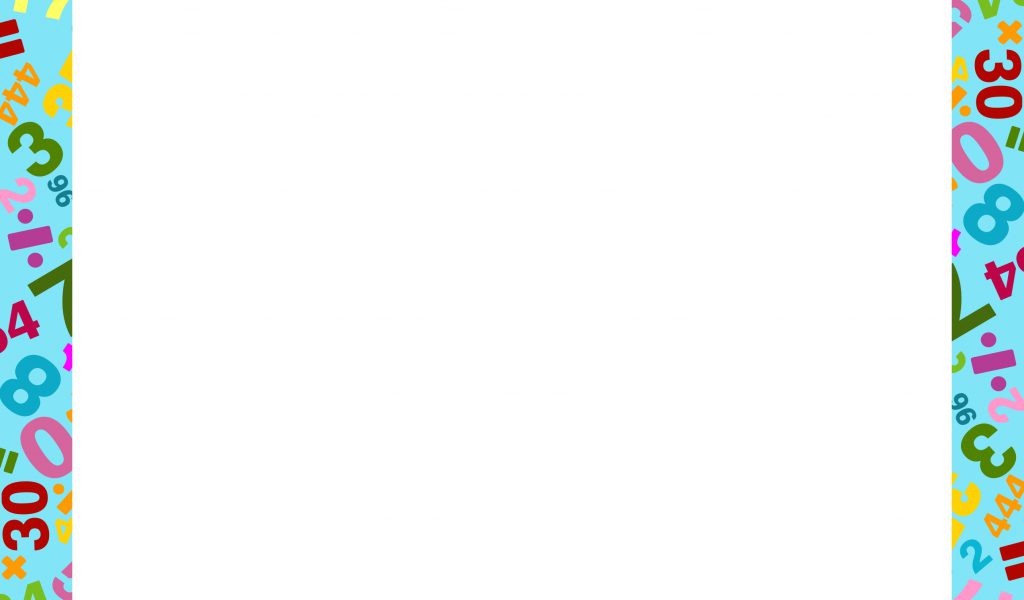 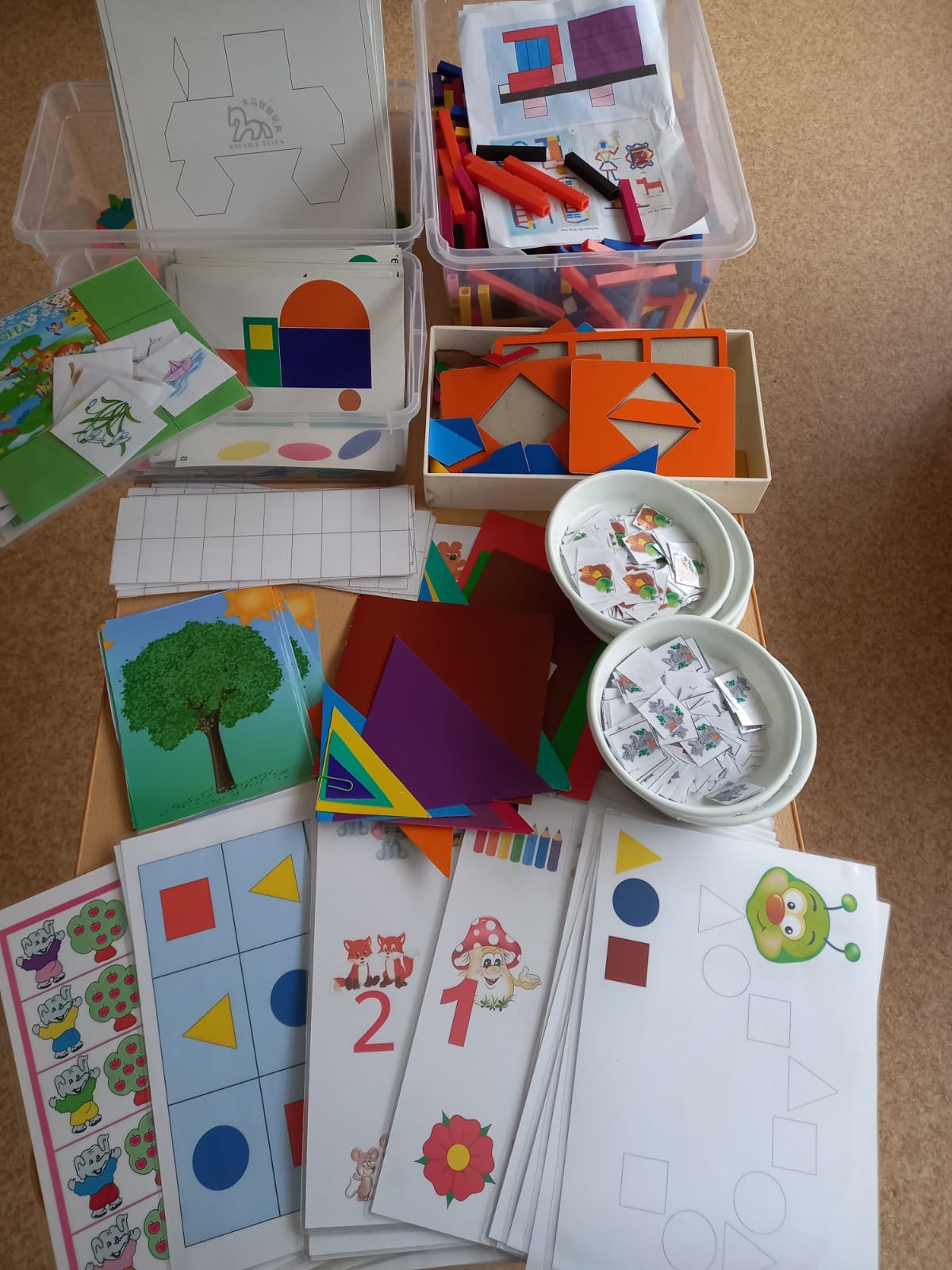 Дидактические  игры
Уголок занимательной математики
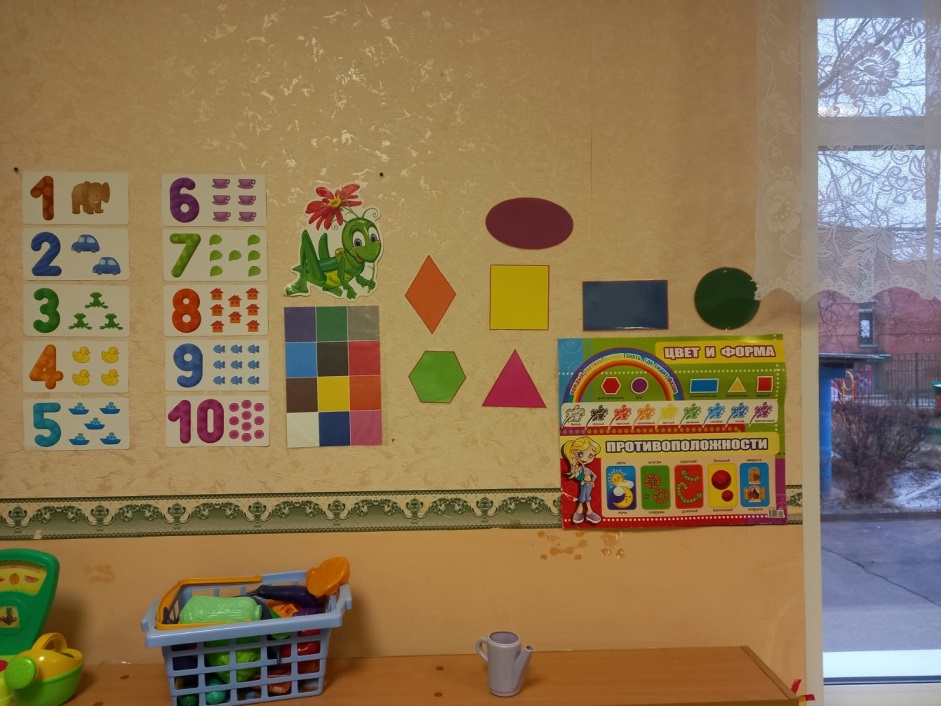 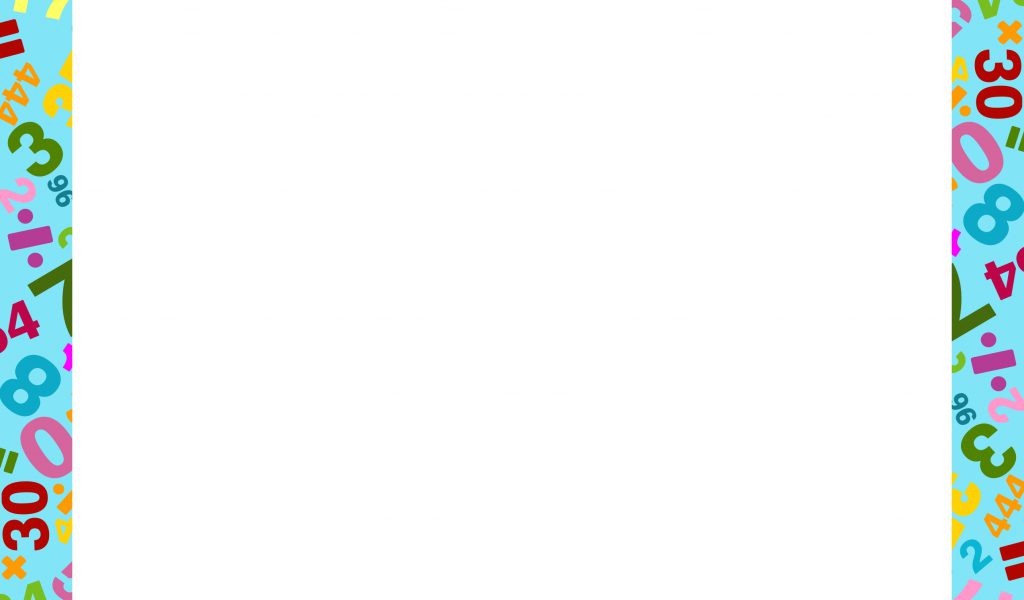 Вывод:
Дети, имеющие в дошкольные годы обширную игровую практику, в отличие от мало играющих,  успешнее адаптируются в школе, взрослыми лучше справляются с жизненными проблемами.
 
Таким образом  дидактическая игра является эффективным средством формирования элементарных математических представлений у детей дошкольного возраста. Но только в том случае, если использовать ее в занимательной, увлекательной форме. Ведь играя, ребенок испытывает огромную радость, а в условиях радости развитие ребенка идет более интенсивно и успешно.
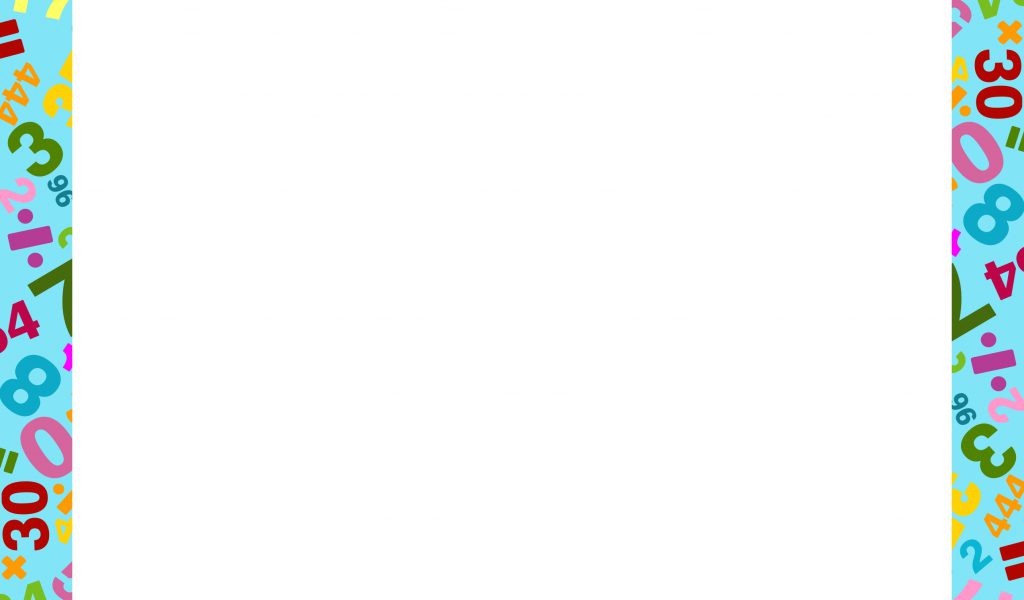 Спасибо за внимание!